VAN
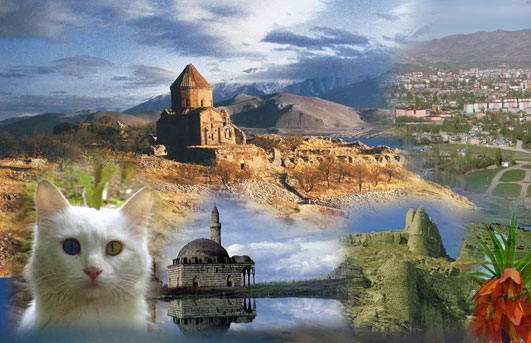 Van (Kürtçe: Wan), Türkiye'nin bir ili ve en kalabalık on dokuzuncu şehri. Doğu Anadolu Bölgesinde yer alır. Van ili nüfus bakımından bu bölgenin en büyük ilidir. 2019 sonu itibarıyla nüfusu 1.136.757 kişidir. Kuzeyden Ağrı, batıdan Bitlis, güneybatıdan Siirt, güneyden Hakkâri illeriyle, doğudan da İran'la sınırlıdır. Anadolu'nun en büyük kapalı havzası olan Van Gölü kıyısında toprakları verimli, akarsuları bol, iklim koşulları oldukça elverişli bir yerleşim merkezidir. Dünya'nın hâlâ yaşanılan en eski kentlerinden biridir.
VAN KÜLTÜRÜ
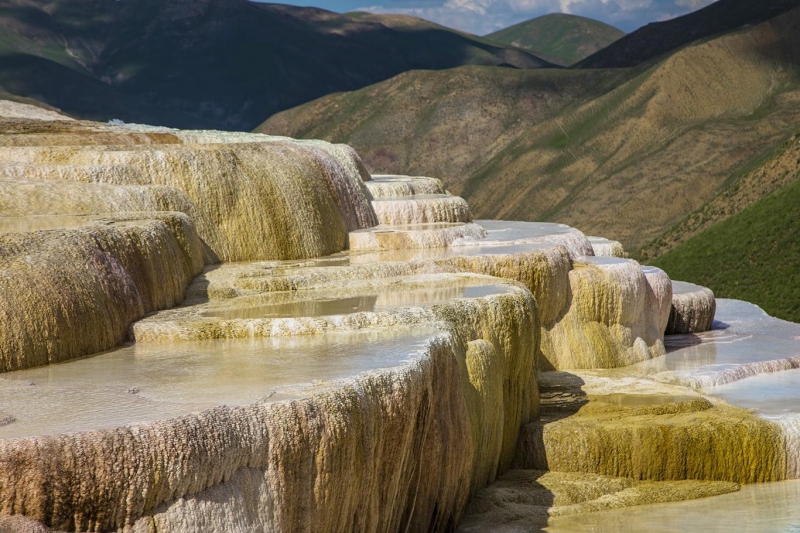 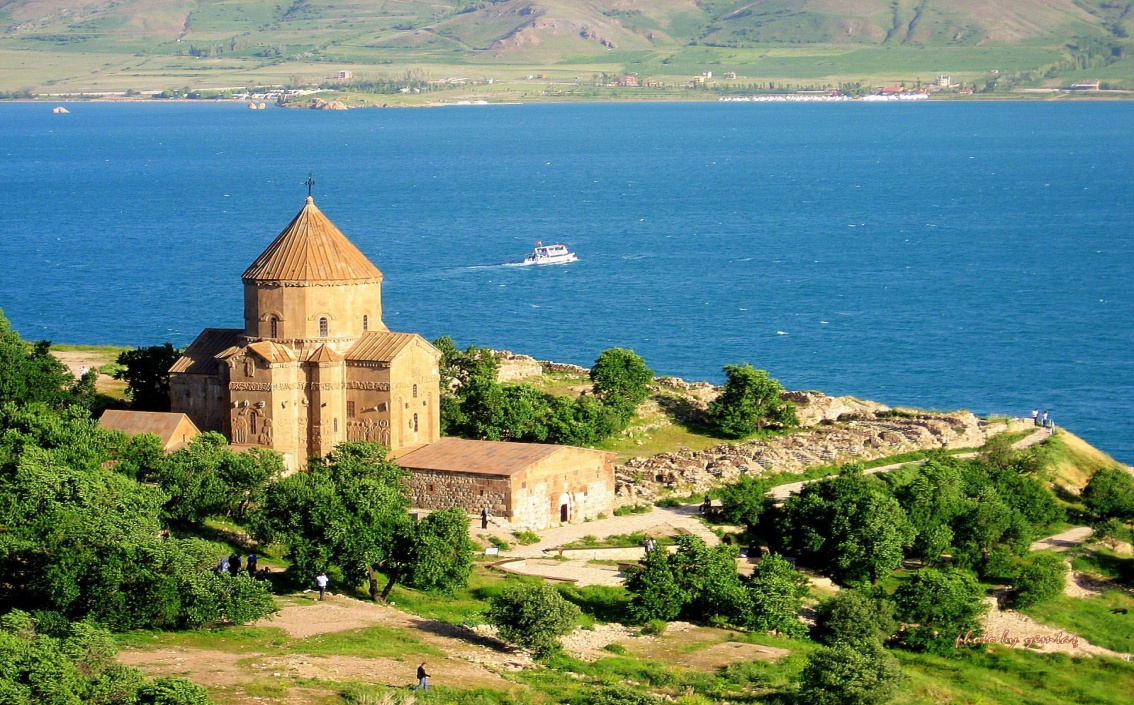 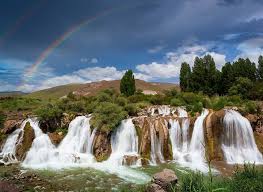 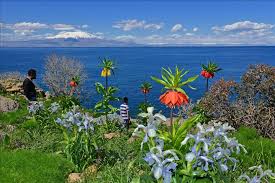 VAN KALESİ
MÖ 9. yüzyılın ortalarında Urartu Kralı I. Sarduri tarafından yaptırılmıştır. Şehir merkezine yaklaşık olarak beş kilometre uzaklıkta bulunan Van Kalesi, Tuşba ismi ile Urartu Devleti'ne başkentlik yapmıştır. Kalenin içerisinde Menua ve II. Sarduri kaya mezarları, Sardur Burcu, Analı Kız Açıkhava Tapınağı ve surlar bulunmaktadır. Kalenin içerisinde I. Sarduri'ye ait olduğu tahmin edilen Asur dilinde çivi yazılı kitabeler mevcuttur.
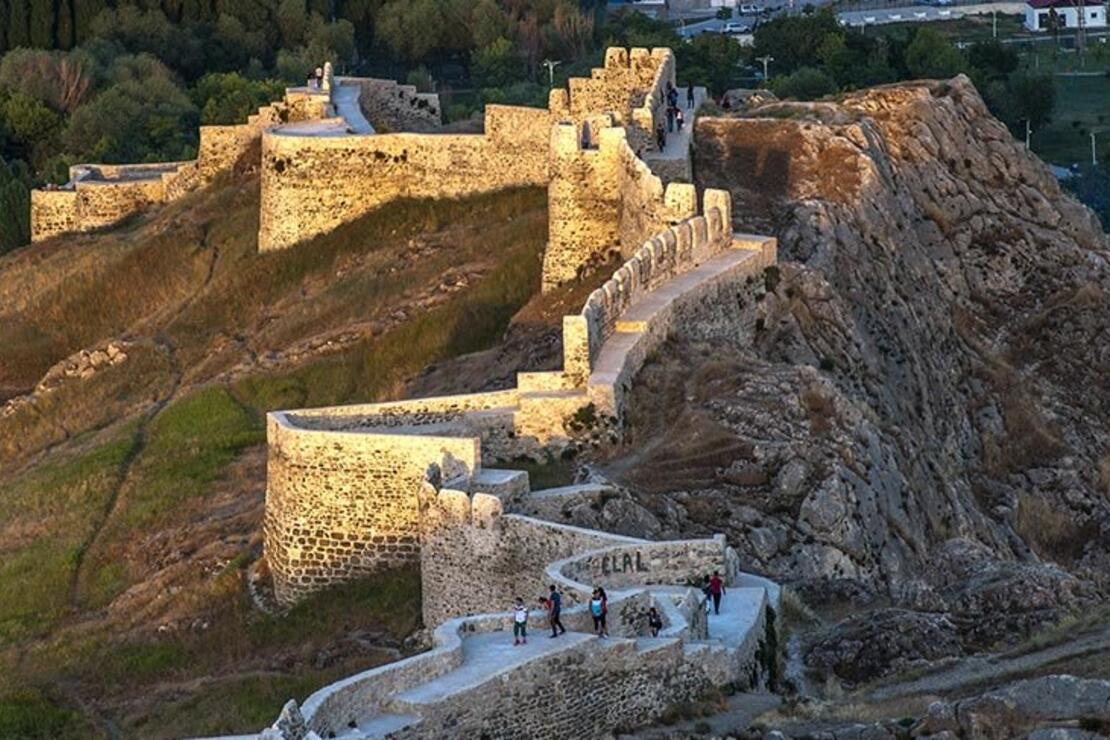 HOŞAP KALESİ
Van şehir merkezine 60 kilometre uzaklıkta Gürpınar ilçesinde bulunan kale, 1643 yılında Mahmudi Süleyman tarafından yaptırılmıştır. Kalenin içerisinde mescit, sarnıç, köy evleri, zindan yer almaktadır. Demir kapı kanatları ise ilk günkü haliyle görülebilir. Türkiye-İran yolu üzerinde bulunması sebebiyle zamanında stratejik bir öneme sahip olan kale 19. yüzyıl ortalarında terk edilmiştir. Günümüze büyük ölçüde korunarak gelmeyi başarmış tarihî Hoşap Kalesi'nin eteklerine kurulu ufak bir köy de yer almaktadır.
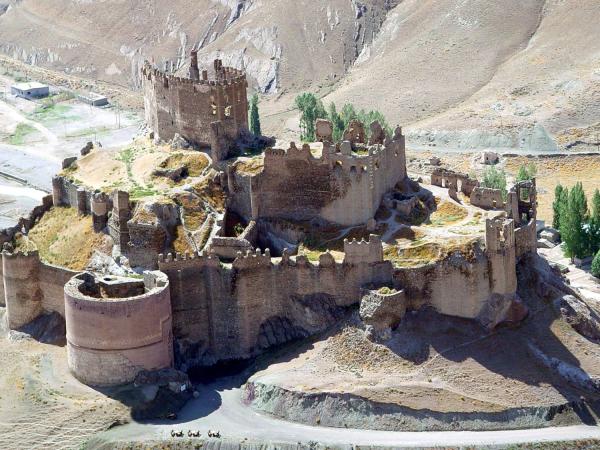 VAN GÖLÜ
Etrafı yüksek volkanik dağlar ile çevrelenmiş, 120 kilometre uzunluğu ile dünyanın en büyük sodalı gölüdür. Nemrut Volkanik Dağı'nın patlaması ile kraterde biriken suların oluşturduğu Van Gölü, Tatvan sınırları içerisinde yer alan volkanik bir göldür. Van Gölü'nde dört tane de ada bulunmaktadır. Bu adalar Akdamar, Çarpanak, Adır ve Kuş Adası'dır. Van Gölü üzerinden Tatvan'a feribot aracılığı ile ulaşım sağlanabilmektedir.
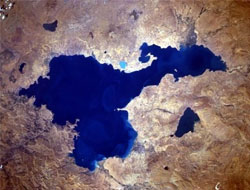 AKDAMAR KİLİSESİ
Akdamar Kilisesi, Van Gölü'nün en büyük ikinci adası olan Akdamar Adası’nda bulunuyor. Ağtamar ve Ahtamar isimleriyle de anılır. Vaspurakan Hanedanlığı'ndan Kral I. Gakik tarafından MS. 915 senesinde yaptırılan kilise, Orta Çağ Ermeni sanatının en güzel örneklerinden biri sayılmaktadır. 1113 yılında manastıra dönüştürüldükten sonra “Kutsal Haç Kilisesi” adı ile de anılmaya başlanmıştır.
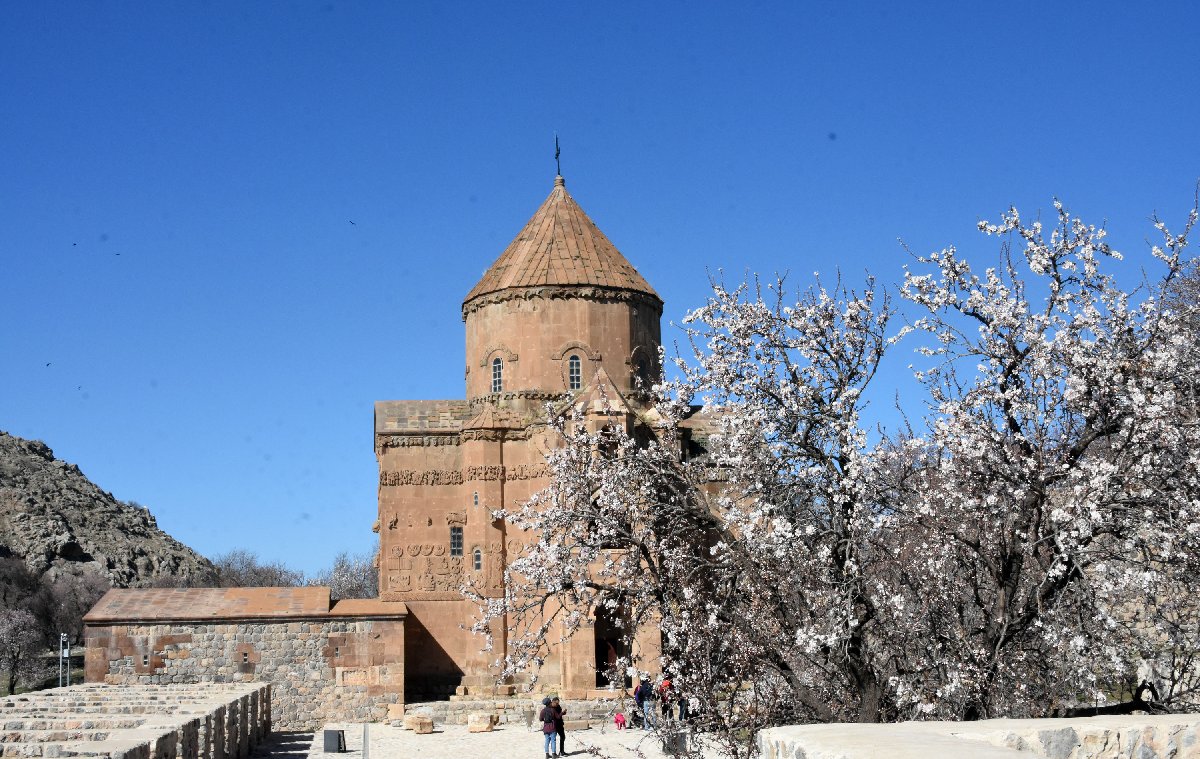 PERİ BACALARI
Yerli halk tarafından “Vanadokya” olarak adlandırılan Peri bacaları, Başkale ilçesine bağlı Yavuzlar köyünde bulunmaktadır. Volkanik Yiğit Dağı'nın püskürttüğü kayaçların rüzgar ve yağmur suları ile aşınması sonucu ortaya çıkan Van Peri bacaları en ilgi çeken yerlerden. Yaklaşık 17 bin peri bacasının yanı sıra çok sayıda tünel ve mağara bulunan Vanadokya, Van'a 120 kilometre uzaklıkta bulunmaktadır.
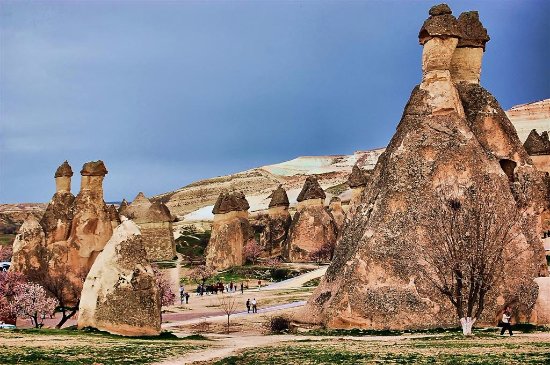 MURADİYE ŞELALESİ
Van'ın Muradiye ilçesine bağlı Karahan köyü yakınlarında bulunan Muradiye Şelalesi özellikle sıcak aylarda serinlemek isteyenlerin uğrak noktasıdır. Şelalenin yüksekliği yaklaşık 50 metredir. Sadece görüntüsü ile değil çevresindeki yemyeşil bitkiler ile de görülmeye değer yerlerden biri olan Muradiye Şelalesi kış aylarında donar. Yazın piknik yapmak için sıkça tercih edilen Muradiye Şelalesi kamp yapmak isteyenler için ideal bir yerdir.
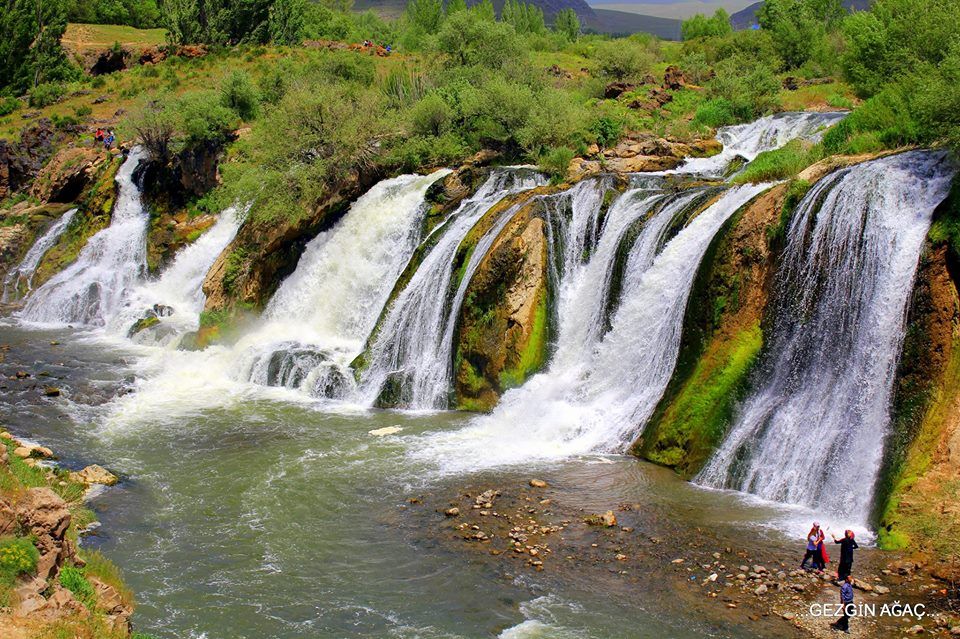 ŞEYTAN KÖPRÜSÜ
Bend-i Mahi Çayı'nın üzerine kurulu olan köprü 17 metre yüksekliğindedir. Köprünün genişliği 3 metre civarındadır. Rivayete göre çok dar olduğundan dolayı zamanında köprüden geçmek isteyen bir düğün alayının düşerek hayatını kaybetmesi nedeniyle “Şeytan Köprüsü” ismi verilmiştir. Köprü 19. yüzyılda inşa edilmiştir.
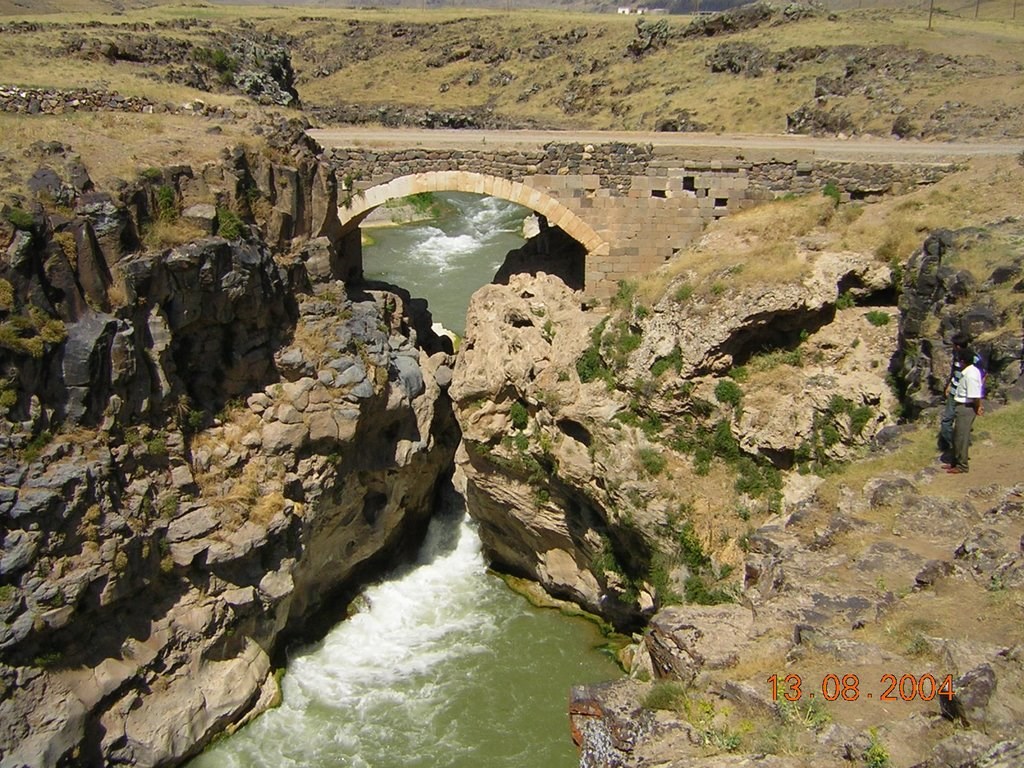 KEDİ EVİ
En güzel Van kedilerini barındıran Yüzüncü Yıl Üniversitesi Van Kedisi Araştırma Merkezi, nesli tükenmekte olan Van kedilerini koruma altına alma amacıyla hayata geçirilmiştir. Beyaz tüyleri ve her iki gözünün de farklı renge sahip olması ile dünyada da ün yapan Van kedilerini yakından görebileceğiniz Van Kedi Evi'nde, erkek ve dişi kediler ayrı odalarda tutulmaktadır. Yeni doğan kediler için de özel bir bakım odası bulunmakta ve hasta olan kediler de bu evde tedavi edilmektedir.
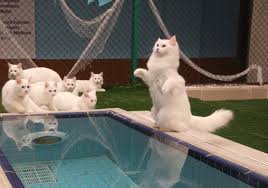 Van Gölü'nün 30 kilometre doğusunda bulunan Erçek Gölü eşsiz doğası ile tam bir kuş cennetidir. Türkiye'deki 450 kuş türünün neredeyse yarısı Erçek Gölü'nde yaşamını sürdürmektedir. Flamingo, batağan, cılbıt, yaz ördeği gibi yüzlerce kuş türüne ev sahipliği yapan Erçek Gölü göçmen kuşların da konaklama ve üreme alanlarından biri olması ile önemli bir konuma sahiptir. Van Gölü'nden sonra en büyük göl olma özelliği taşıyan Erçek Gölü kuş gözlemcilerinin de uğrak noktasıdır.
ERÇEK GÖLÜ
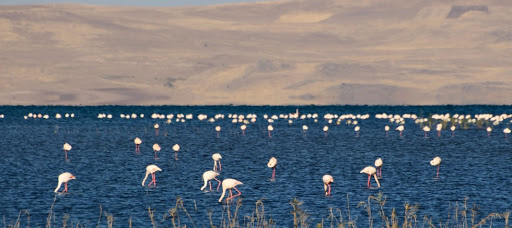 VAN’DA YAPILAN SPORLAR
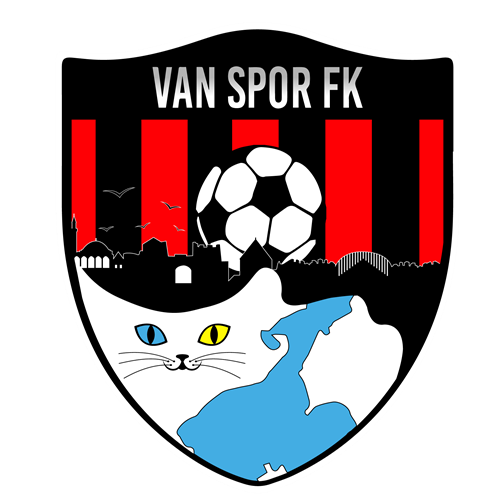 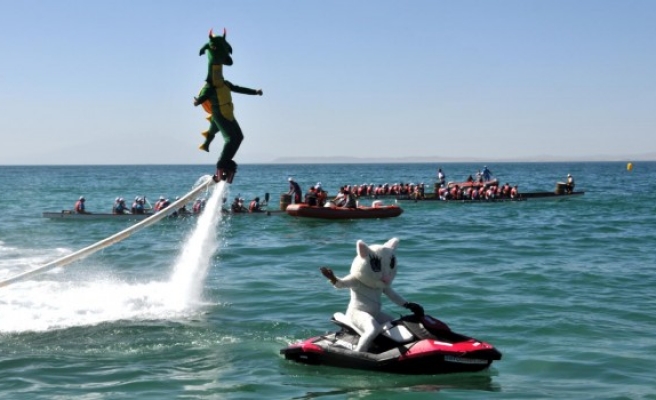 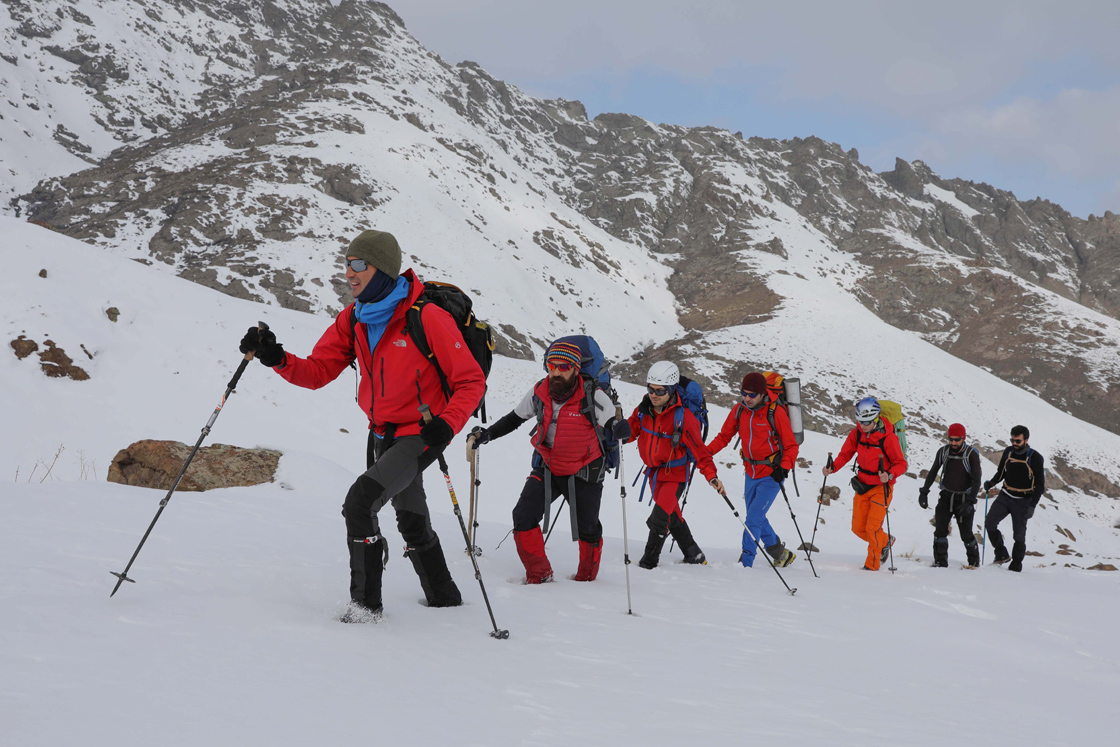 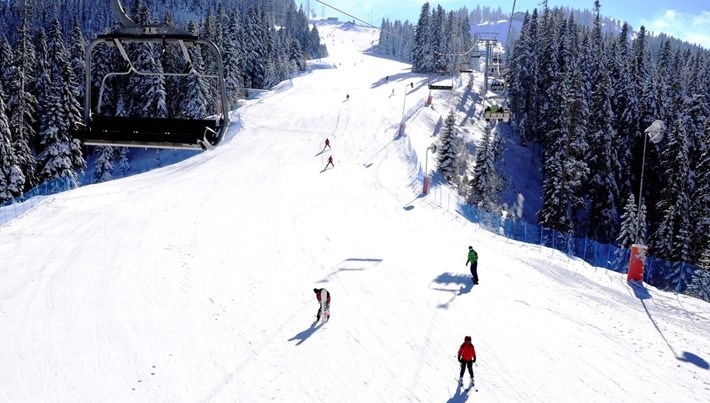 Vanspor 1974 yılında kurulmuştur.
1993-94 yılları arasında 1. Ligde oynamıştır.
Şuan 2. Ligde oynamaya devam etmektedir.
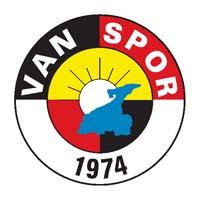 Van’da Rafting
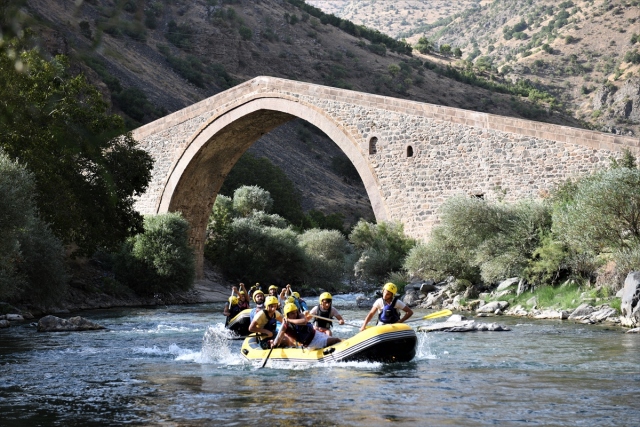 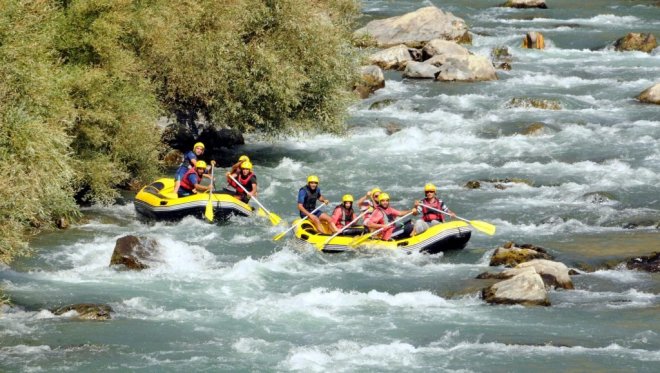 Türkiye’nin saklı bahçesi olan Van’ın Bayçesaray ilçesinde yaklaşık 10 senedir rafting müsabakaları yapılmaktadır.
Bu müsabakalara Türkiye’nin dört bir yanından katılımlar oluyor.
Her geçen sene daha fazla ilgiyle karşılaşan rafting sayesinde Van'dan, uluslararası camiada daha fazla bahsedecektir.
Van’ın Çatak ilçesinden geçen Botan Çayında’da sürekli olarak rafting yapılır ve aynı zamanda sporcularını şampiyonalara hazırlar.
Doğa Sporu Tırmanış
Bahar aylarının gelmesi ve çevredeki karların hızla erimesi üzerine 3 bin 250 rakımlı Erek Dağı tırmanışlar başlar
Kışın dağdaki buz şelalesine tırmanma fırsatını da değerlendirebilirsiniz.
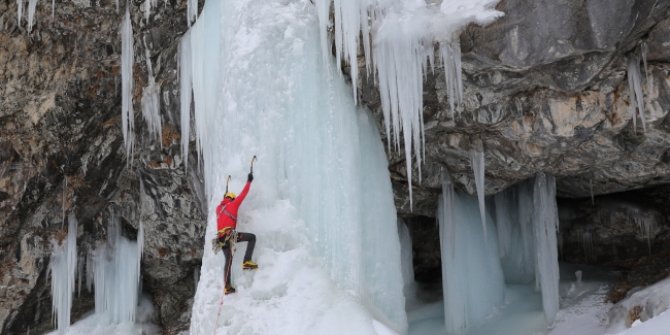 Abalı Kayak Merkezi: Van’ın Gevaş ilçesinde bulunan ve her kış sezonunda binlerce kayak severi ağırlayan 2 bin 800 rakımdaki kayak merkezidir.
Burada kayak, kayaklı koşu, rafting ve snowboard yapabilirsiniz.
2016-2017 yıllarında Kayaklı Koşu 2. Etap Türkiye Şampiyonası' final yarışlarına ev sahipliği yapmıştır.
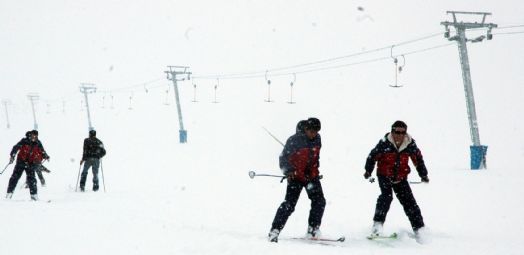 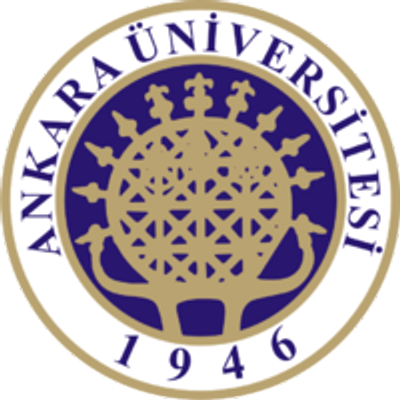 Dinlediğiniz için teşekkürler Hazırlayan: Mazlum ASLANAnkara Üniversitesi Spor Bilimleri Fakültesi Spor Yöneticiliği